Первичная профсоюзная организация Ленинского района
Муниципальное общеобразовательное учреждение города Новосибирска
«Средняя общеобразовательная школа № 210» 
МБОУ СОШ№ 210
«Чтобы помнили…»
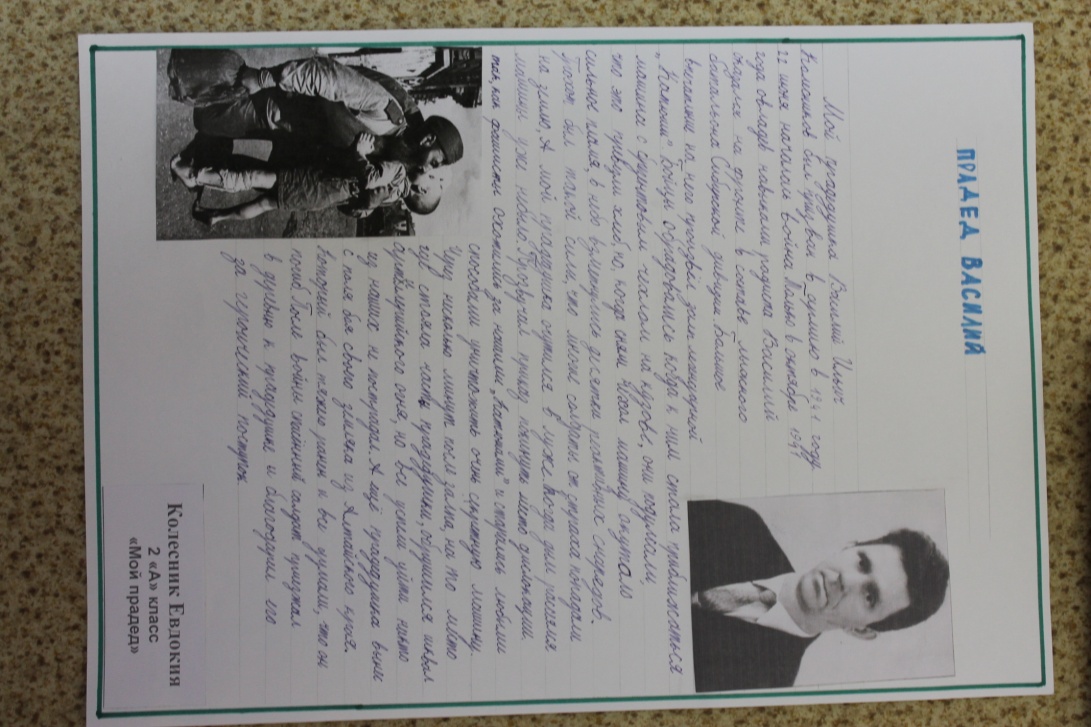 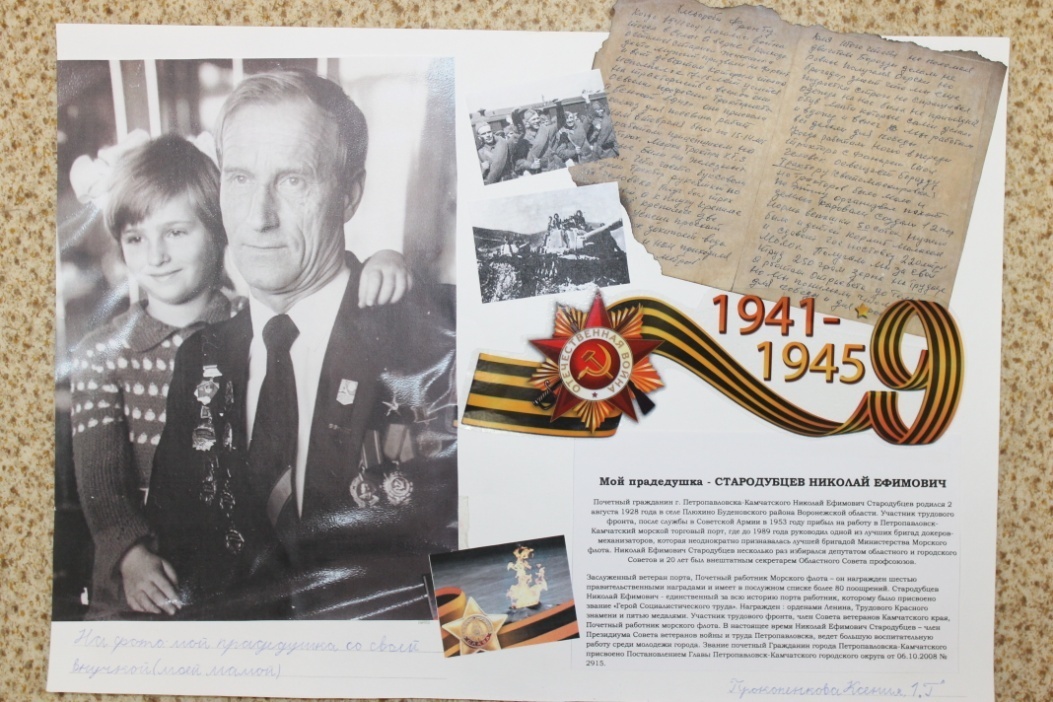 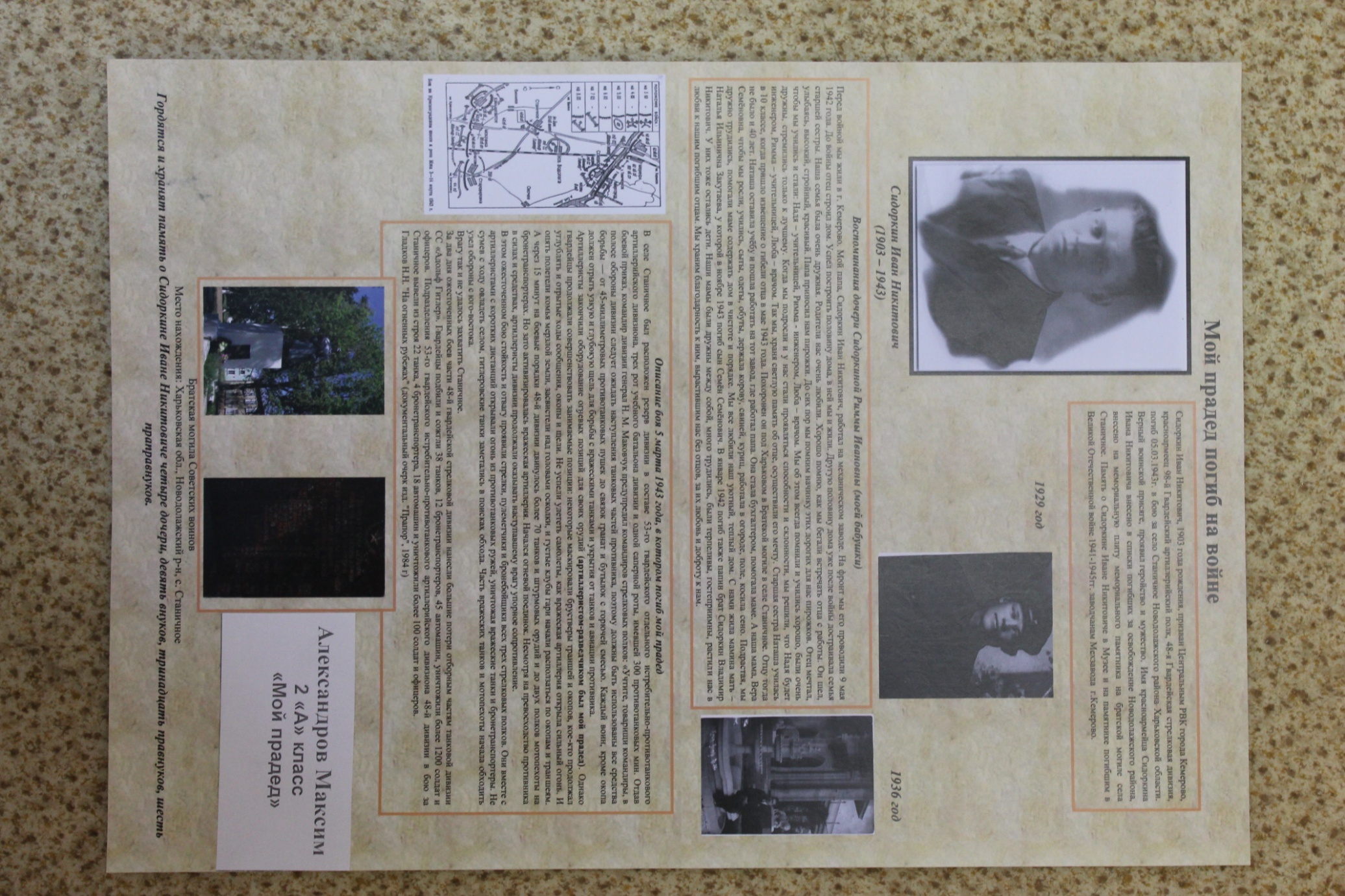 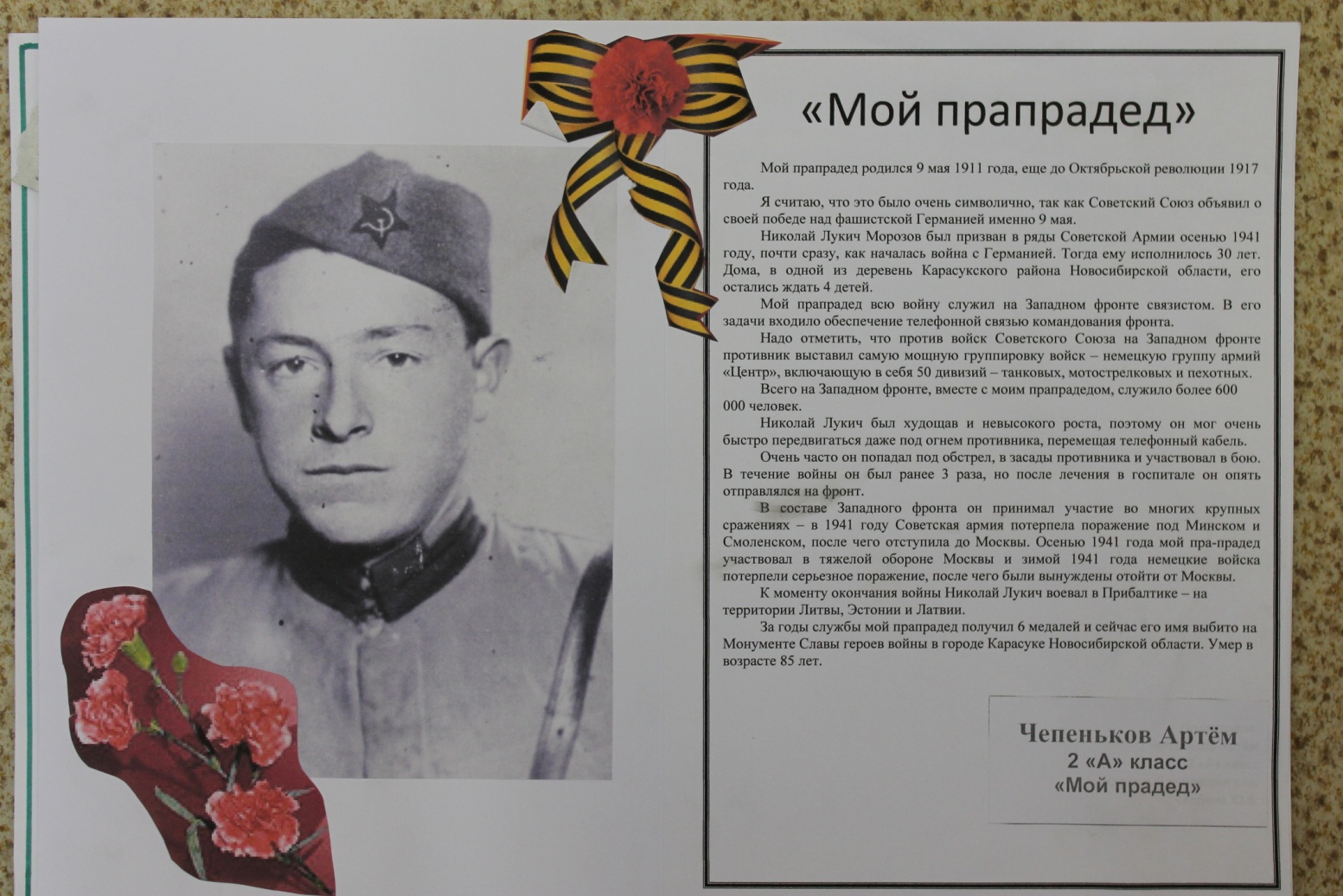 Новосибирск, 2015 г.